G-5-6
Schlafzimmer,-
Der Nachttisch,-e
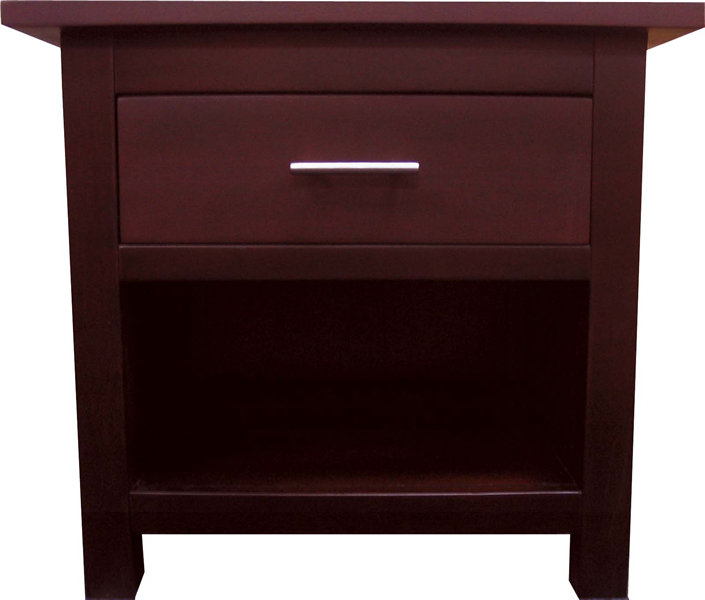 Der Kleiderschrank,..-e
Das Kopfkissen,-
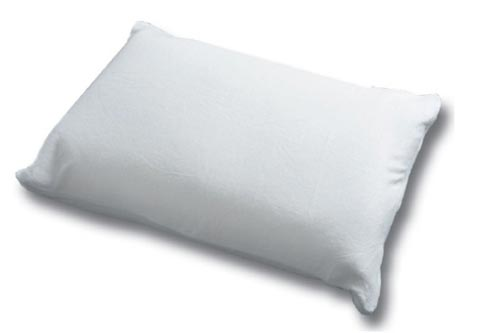 Macht den Vorhang auf
Macht den Vorhang zu
Die Kommode,-n
Macht das Fenster zu
Spongebob räumt das Zimmer auf
Macht das Fenster auf
Das Bett,-en
Die Kleider,-
Zurück
Liegt (legen)
Die Bettdecke,-n
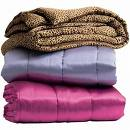 Das Fenster,
überall
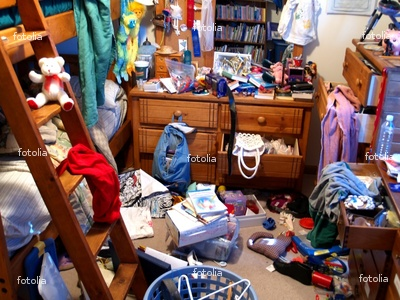 Hab Spaß!
Der Vorhang,..e
Kultur:
Few built-in closets
Big, fat Bettdecke
Windows have no screens
Windows may open 2 ways
Hang Bettdecke out window